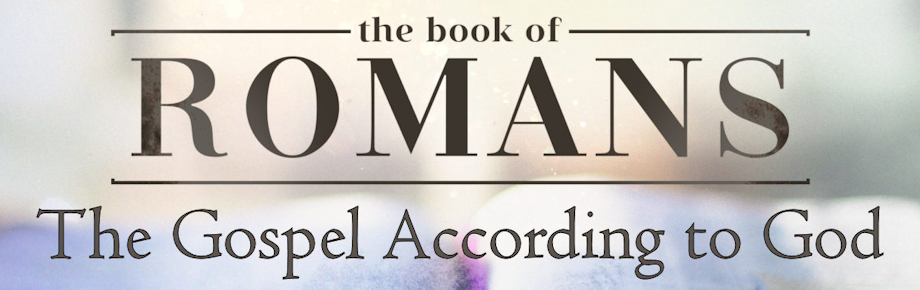 Jewish Objections Answered (Part 2)
Romans 3:1-8
Sunday, April 21, 2024
Romans 3:1-4
1 Then what advantage has the Jew? Or what is the benefit of circumcision? 2 Great in every respect. First of all, that they were entrusted with the oracles of God. 3 What then? If some did not believe, their unbelief will not nullify the faithfulness of God, will it? 4 May it never be! Rather, let God be found true, though every man be found a liar, as it is written, "THAT YOU MAY BE JUSTIFIED IN YOUR WORDS, AND PREVAIL WHEN YOU ARE JUDGED."
Romans 3:5-8
5 But if our unrighteousness demonstrates the righteousness of God, what shall we say? The God who inflicts wrath is not unrighteous, is He? (I am speaking in human terms.) 6 May it never be! For otherwise, how will God judge the world? 7 But if through my lie the truth of God abounded to His glory, why am I also still being judged as a sinner? 8 And why not say (as we are slanderously reported and as some claim that we say), "Let us do evil that good may come"? Their condemnation is just.
2 Corinthians 6:18
“And I will be a father to you, And you shall be sons and daughters to Me,” says the Lord Almighty.
John 1:12-13
12 But as many as received Him [Jesus], to them He gave the right to become children of God, even to those who believe in His name, 13 who were born, not of blood nor of the will of the flesh nor of the will of man, but of God.
Salvation is by Christ alone
Not…
Christ + your parents’ faith. 
Christ + attending a certain church. 
Christ + baptism.  
Christ + being faithful to your spouse. 
Christ + striving to be a good, moral person.
Romans 3:21-22
21 But now apart from the Law the righteousness of God has been manifested, being witnessed by the Law and the Prophets, 22 even the righteousness of God through faith in Jesus Christ for all those who believe; for there is no distinction;
Objection #1 – 
Paul’s teaching is Anti-Semitic [against the Jews]  (3:1-2)
The Objection Restated:
But I grew up being Jewish, the chosen people of God and followed the rituals (circumcision) but Paul is saying that I am still under God’s wrath?  Then what does it matter being Jewish if it does not save me?
Objection #2 – 
Paul’s teaching makes God unfaithful (3:3-4)
The Objection Restated:
But God promised to save His people, so if what Paul is saying is true, that some (in fact many) of those who are Jewish did not believe and were not saved because of their being Jewish, then does this not make God unfaithful to His promises? Such a teaching appears to make God a liar!
Objection #3 – 
Paul’s teaching is makes God unrighteous  (3:5-6)
The Objection Restated:
If Jews are so unrighteous as to be unable to do anything that merits salvation [being of the line of Abraham; keeping the Law; circumcision, etc] and can only be saved by God’s electing grace, then does that not make God unrighteous for punishing us for not being able to do what He requires?
Romans 2:12
For all who have sinned without the Law will also perish without the Law, and all who have sinned under the Law will be judged by the Law;
The Doctrine of Human Depravity or Human Inability
Humanity is so infected and affected by sin that even their supposed “good deeds” are deemed by God as nothing that can merit their salvation.
Isaiah 64:6-7
6 For all of us have become like one who is unclean, And all our righteous deeds are like a filthy garment; And all of us wither like a leaf, And our iniquities, like the wind, take us away. 7 There is no one who calls on Your name, Who arouses himself to take hold of You; For You have hidden Your face from us And have delivered us into the power of our iniquities.
Synergism vs Monergism
Synergism – man works and cooperates with God in salvation.

Monergism – God alone works salvation out in man.
Romans 8:5-7
5 For those who are according to the flesh [what they can do themselves as based upon their own free will] set their minds on the things of the flesh, but those who are according to the Spirit, the things of the Spirit. 6 For the mind set on the flesh is death, but the mind set on the Spirit is life and peace, 7 because the mind set on the flesh is hostile toward God; for it does not subject itself to the law of God, for it is not even able to do so,
A Summary of the Jewish Objection
Paul, your gospel teaches that the unrighteousness of Jews has a good end, in that it highlights God's righteousness and justice in judging sinners. But the flaw in your theology, Paul, is that the corruption of the Jews is so radical that the only way God can fulfill His saving promises to them is by a sovereign divine choice. If we Jews can do nothing to contribute to our own salvation and are fundamentally corrupt, then doesn’t that make God unrighteous to inflict His wrath on us.
Romans 3:5-6
5 But if our unrighteousness demonstrates the righteousness of God, what shall we say? The God who inflicts wrath is not unrighteous, is He? (I am speaking in human terms.) 6 May it never be! For otherwise, how will God judge the world?
Objection #4 – 
Paul’s teaching is makes God untrustworthy  (3:7-8)
The Objection Restated:
If Jewish falsehoods enhances God's truthfulness and so increases His glory or praise, then why are we still being condemned as sinners?
Applications of Romans 3:1-8
Be grateful for the good providence of God.
Be grateful for the trustworthiness of God.
Let us know the certainty of the wrath of God.
Let us know the equity of the justice of God
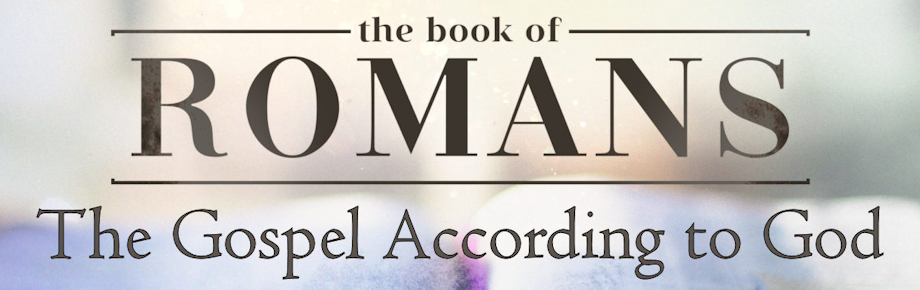 Jewish Objections Answered (Part 2)
Romans 3:1-8
Sunday, April 21, 2024